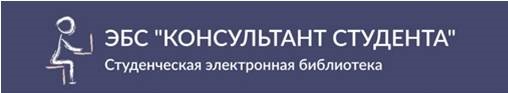 Северо- Восточный федеральный университет им.М.К.АммосоваНаучная библиотека Руководство пользователя электронной библиотечной системы «Консультант  студента»2020
Уважаемые пользователи! 
     
     Научная библиотека СВФУ приглашает Вас в многопрофильный образовательный ресурс "Консультант студента" (www.studentlibrary.ru). Ресурс  является электронной библиотечной системой (ЭБС), предоставляющей доступ через сеть Интернет к учебной литературе и дополнительным материалам, приобретенным на основании прямых договоров с правообладателями.
      Ресурс полностью соответствует требованиям федеральных государственных образовательных стандартов третьего поколения (ФГОС ВО 3+) к комплектованию библиотек, в том числе электронных, в части формирования фондов основной и дополнительной литературы  для СО, ВО, магистратуры, аспирантуры.
      Предлагаем Вашему вниманию инструкцию по регистрациии и работе 
       в  ЭБС «Консультант студента».
Шаг 1. Наберите в строке поиска интернет-браузера адрес сайта www.studentlibrary.ru. Вы попадёте на главную страницу сайта.
Если Вы еще не получили доступ, то для получения удаленного доступа, необходимо зайти на сайт с IP адреса вуза и нажать «вход/регистрация».
Шаг 2. Нажмите кнопку «регистрация»
Шаг 3.  Заполните  все окна регистрационной  формы. Далее необходимо самостоятельно присвоить имя пользователя (не более 28-и символов - латинских букв или цифр) и пароль (не менее 6-ти и не более 28-и символов - латинских букв или цифр). После чего, введя в специальное окошко цифры с картинки, нажмите  кнопку «Зарегистрироваться».
Шаг 4.  Предоставление доступа по активационному коду.Если Вашему ВУЗу доступ предоставляется по активационному коду, то Вам для получения удаленного доступа, необходимо зайти на сайт с любого компьютера и пройти процедуру регистрации (аналогично, как и при получении доступа по ip-адресу).
В личном кабинете, в закладке «доступ» введите активационный код
и нажмите «активировать». После этого Вы получите возможность работы с любого компьютера, имеющего выход в интернет (удаленный доступ).
Шаг 5.  Для входа в личный кабинет нажмите на соответствующую кнопку в правом верхнем углу экрана.  Из личного кабинета Вы можете попасть в различные разделы,
а также увидеть вкладку «Администрирование»,  с помощью которой Вы можете получить  различные отчеты.
В разделе «Мои данные» Вы можете поменять ФИО, свой статус, адрес электронной почты, а также свой номер телефона. Для изменения данных внесите исправления и нажмите «Сохранить изменения».
В разделе «Смена пароля» можно легко поменять свой текущий пароль.Для этого введите данные в соответствующие поля, а также цифры с картинки (при необходимости смените картинку с помощью клика на надпись под ней). Нажмите «Сохранить изменения».
В разделе  «Синхронизация»  Вы можете объединить лишние (дублирующие) учетные записи. Если Вы регистрировались на сайте не один раз, желательно отказаться от использования устаревших, не актуальных для Вас логинов.
В разделе «Избранное» Вы можете увидеть все Ваши закладки, проставленные на различные книги (более подробно в разделе инструкции «Чтение книг» - «Закладки»).
Если Вы забыли свой пароль, то его можно легко восстановить, заполнив одно из трех полей и нажать «восстановить». Новый пароль к Вам придет на эл. почту, которую Вы указали при регистрации.
Шаг 6.  Если Вы уже получили доступ, то для входа в ЭБС нажмите на кнопку  «Вход / Регистрация» в правом верхнем углу экрана.
Шаг 7.  В открывшемся окне введите своё имя пользователя (login) и пароль, далее нажмите «Вход» (не забудьте, что Вам нужно было пройти регистрацию до входа в систему!).
Шаг 8.  После получения удаленного доступа на главной странице в разделе «Мои подписки» Вы увидите комплект книг, доступных для вашего ВУЗа.
Подтверждением входа будет появление надписи «Личный кабинет» в правом верхнем углу экрана рядом с Вашим именем.А в «Личном кабинете» в закладке «Доступ» появятся включенные подписки, с информацией к комплекту с какой даты был открыт доступ и на какой срок.
Благодарим за внимание!



                                                             
                                                                 Подготовила вед. библиотекарь НЗ ОГЛ Иванова Т.И.